IT-ТУРНИР
ИНТЕЛЛЕКТУАЛЬНАЯ ИГРА
Информатика
КОНКУРС капитанов
ВОПРОСЫ НА ЗАСЫПКУ
ИНФОРМАТИКА
Вопрос №1
Вопрос №2
Вопрос №3
Вопрос №6
Вопрос №5
Вопрос №4
Вопрос №9
Вопрос №8
Вопрос №7
Вопрос №12
Вопрос №11
Вопрос №10
Вопрос №15
Вопрос №14
Вопрос №13
Вопрос №18
Вопрос №17
Вопрос №16
Вопрос №21
Вопрос №19
Вопрос № 20
Вопрос №24
Вопрос №22
Вопрос № 23
ВОПРОСЫ НА ЗАСЫПКУ
Вопрос №1
Вопрос №3
Вопрос №13
Вопрос №2
Вопрос №4
Вопрос №6
Вопрос №14
Вопрос №5
Вопрос №15
Вопрос №7
Вопрос №9
Вопрос №10
Вопрос №11
Вопрос №12
Вопрос №16
ВОПРОС № 1
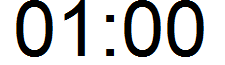 На 9-м этаже три бобра вошли в лифт. 
Одному нужно на 1-й этаж, второму – на 16-й, третьему – на 20-й.
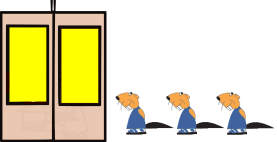 В каком порядке должен лифт посетить 1-й, 16-й и 20-й этажи, чтобы время его движения было наименьшим?
ОТВЕТ
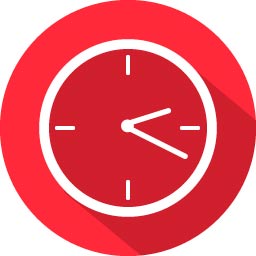 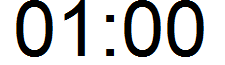 ВОПРОС № 2
- букву «Л» смести влево на один знак, а на ее место запиши букву «А»; 
- 4-ую букву перемести на 6-ую позицию, а вместо нее поставь букву «Н»; 
- букву «Т» замени на «П»; 
- букву «Ф» замени на «Ш»; 
- замени последнюю букву на «Т».
ОТВЕТ
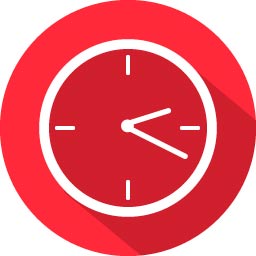 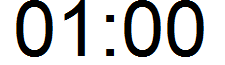 ВОПРОС № 3
Определите закономерность расположения чисел ряда и впишите в соответствии с ней еще два числа
4, 10, 5, 12, 6, 14, …
7, 16
ОТВЕТ
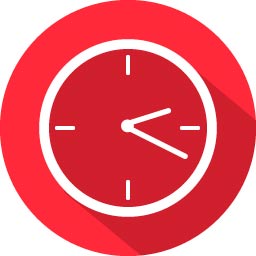 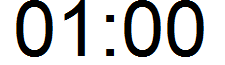 ВОПРОС № 4
Какое число записано римскими цифрами  MCMXCIX?
M(1000)CM(1000-100)XC(100-10)IX(10-1) → 1999
ОТВЕТ
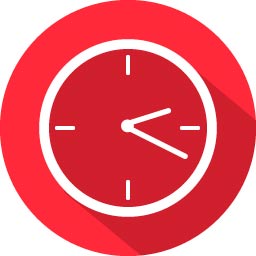 ВОПРОС № 5
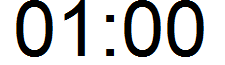 Было 53 яблока. После того как каждое из них разрезали пополам, стало 136 половинок. В системе счисления с каким основанием вели счет?
В системе счисления с основанием   7
  53
+        5+5=10     10-7=3 и 1 в уме
  53
____
136
ОТВЕТ
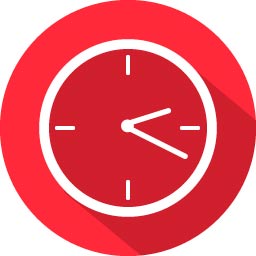 ВОПРОС № 6
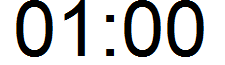 Выполните последовательность действий и получите результат:
X=5
Y=2
X=X*Y
Y=X*Y
X=X+Y/X+Y-(X+Y)/X
X=?
X=29
ОТВЕТ
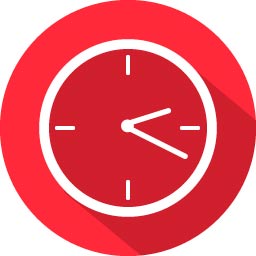 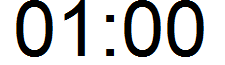 ВОПРОС № 7
Какое число должно стоять вместо *, если стоящие во второй строке таблицы числа некоторым образом связаны со стоящими над ними числами первой строки таблицы?
18 (квадрат числа, записанный наоборот)
ОТВЕТ
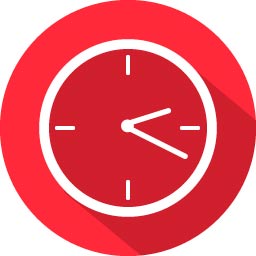 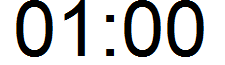 ВОПРОС № 9
Вписав недостающее пятое число, завершите ряд.
77, 49, 36, 18, …
77,   49,   36,   18,   8
             7х7       4х9       3х6       1х8
ОТВЕТ
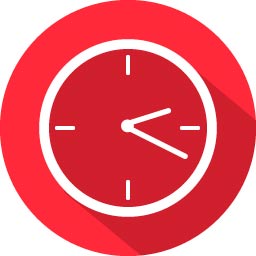 ВОПРОС № 10
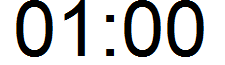 Если   85   = 6425,   92    =  814,      31   =   91,  
 17   =  149,   то сколько будет     37   ?
37   =  949
ОТВЕТ
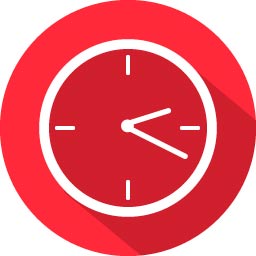 ВОПРОС № 11
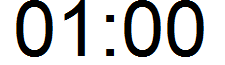 На столе 3 совершенно одинаковых ящичка. В одном из них лежат 2 черных шара, в другом – черный и белый, в третьем – 2 белых.
На ящичках есть надписи: «2 черных», «2 белых», «Черный и белый». Однако известно, что ни одна из этих надписей не соответствует действительности.
Черный и белый
2 черных
2 белых
Определите, где какие шары лежат, вынув всего один шар из какого-нибудь ящичка
Из ящичка с надписью «Черный и белый»
ОТВЕТ
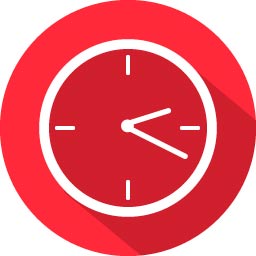 ВОПРОС № 12
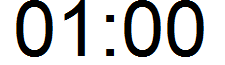 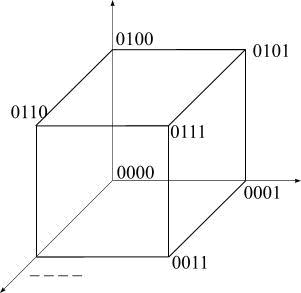 В узлах кубической решетки размещены коды вершин. Определи, какой код соответствует незаполненной вершине.
0010
ОТВЕТ
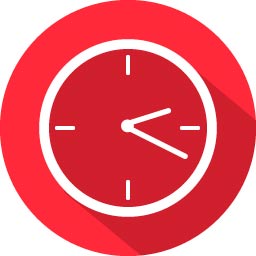 ВОПРОС № 13
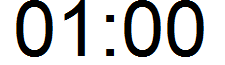 Расположите приведенные значения количества информации в порядке их возрастания:
106  Кбайт
106  бит
1024 байта
8  000  000 бит
3. 1024 байта≈8 х 103 бит 
2. 106  бит
4. 8  000  000 бит ≈8 х 106 бит 
1. 106  Кбайт ≈8 х 109 бит
ОТВЕТ
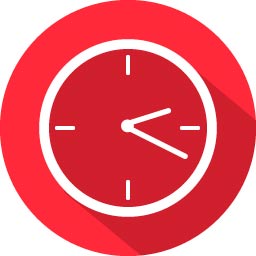 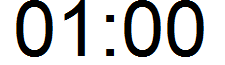 ВОПРОС № 14
Символ олимпийских игр, состоящий из колец можно представить в виде графа. Какой из графов соответствует изображению символа?
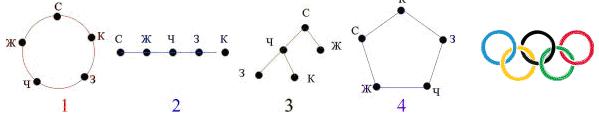 1                       2                         3                      4
ОТВЕТ
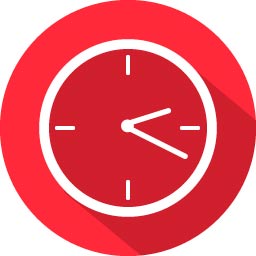 ВОПРОС № 15
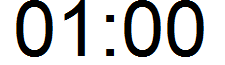 Праздничную коробку наполнили бабочками. Когда коробку открыли, бабочки разлетелись в разные стороны. Определите, сколько было в коробке бабочек, если в восьмеричной системе счисления два младших разряда числа заполнены максимальными значениями?
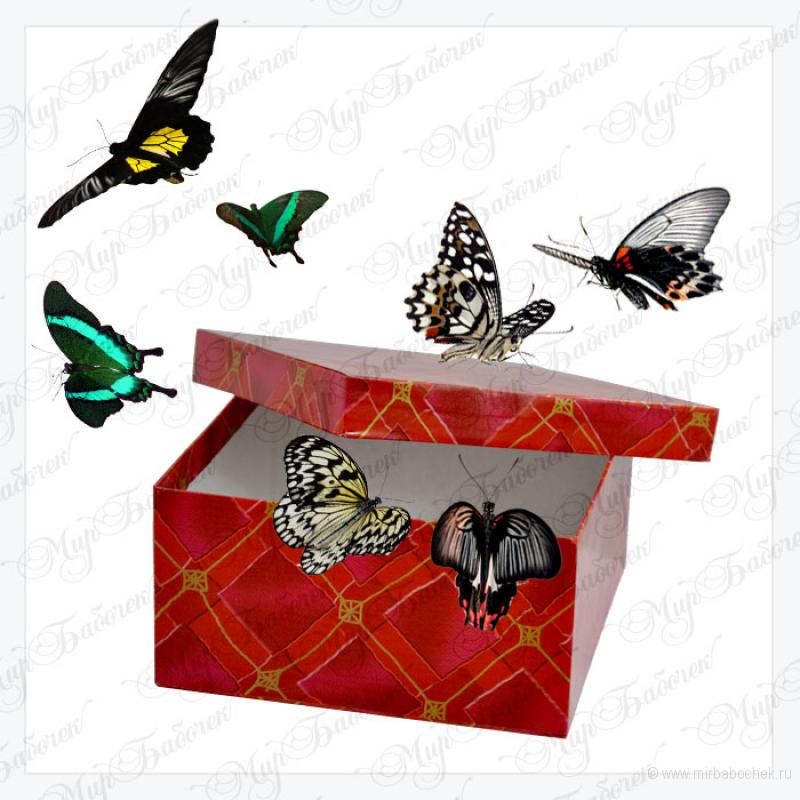 1) 1410        2) 6310        3)8810       4) 7710
ОТВЕТ
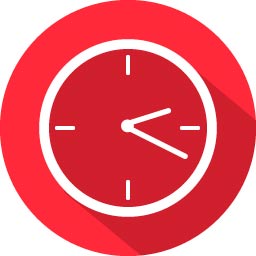 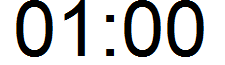 ВОПРОС № 16
Какое пересечение множеств соответствует логическому выражению  
A∩(¬B ∩ C)
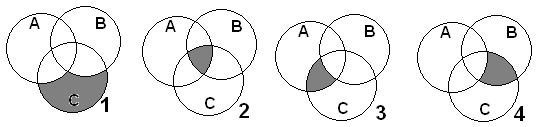 ОТВЕТ
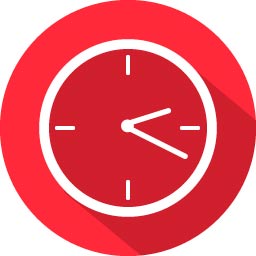 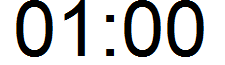 ВОПРОС № 17
На рисунке показано распределение заработанных на олимпиаде медалей на золотые, серебряные и бронзовые? Сколько всего медалей завоевали спортсмены?
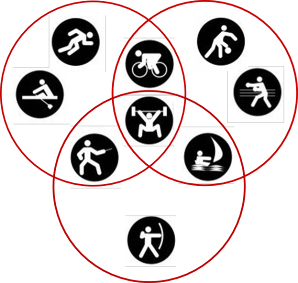 Серебряные медали
Золотые медали
14 МЕДАЛЕЙ
Бронзовые медали
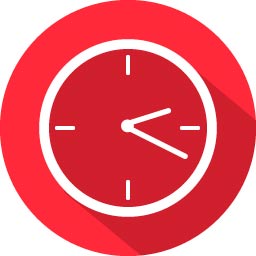 ОТВЕТ
ВОПРОС № 18
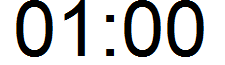 В приведенных ниже схемах графов, выбери одинаковые по структуре графы.
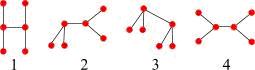 все
ОТВЕТ
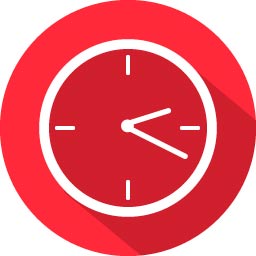 ВОПРОС № 19
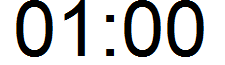 Какое логическое выражение описывает логическую схему?
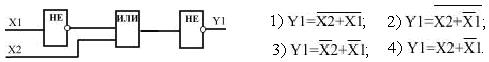 1) Y1= НЕ(X2 ИЛИ X1)
2) Y1= НЕ(X2 ИЛИ НЕ(X1))
3) Y1= НЕ(X2) ИЛИ НЕ(X1)
4) Y1= X2 ИЛИ НЕ(X1)
ОТВЕТ
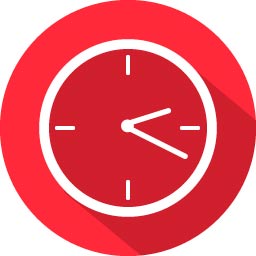 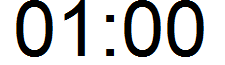 ВОПРОС № 20
При совмещении двух слайдов на экране получился новый рисунок. Определите, какая логическая операция соответствует полученному результату?
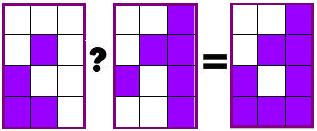 1) И
2) ИЛИ
3) НЕ
ОТВЕТ
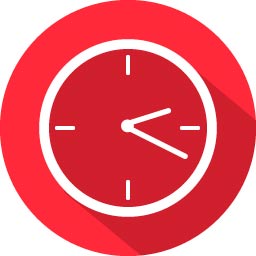 ВОПРОС № 21
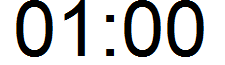 Какая фигура получилась у Гарри, когда он волшебной палочкой решил выполнить пересечение фигуры 1 и фигуры 2?
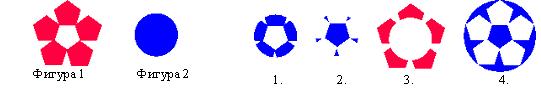 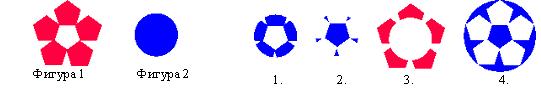 ОТВЕТ
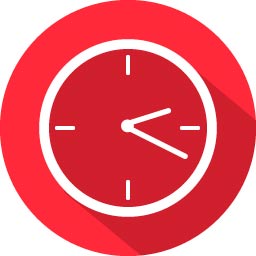 ВОПРОС № 8
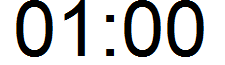 У Пети два друга: Ваня и Сережа, Ваня еще дружит с Колей, Сережа тоже дружит с Колей. Какой граф отображает дружеские отношения между мальчиками?
2)
1)
3)
4)
ОТВЕТ
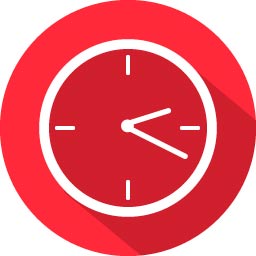 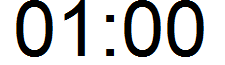 ВОПРОС № 22
Правило приписывает каждой стрелке определённое арифметическое действие.
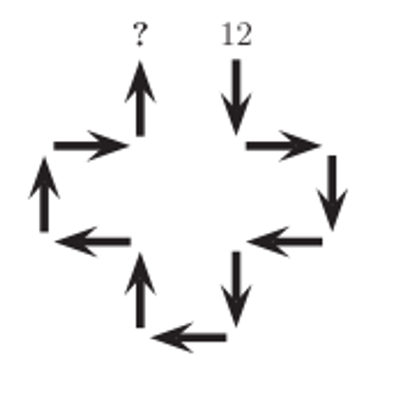 Какой ответ мы получим, взяв за начало число 12 и пройдя по маршруту?
6
ОТВЕТ
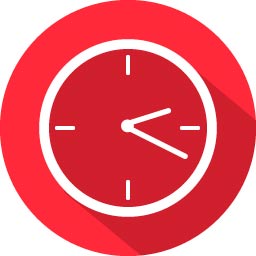 ВОПРОС № 23
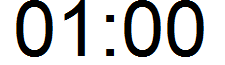 Число 5021972970 написали на листе бумаги. Ира дважды разрезает лист и получает три числа.
Какую наименьшую сумму она может получить, сложив эти три числа?
502+1972+970=3444
ОТВЕТ
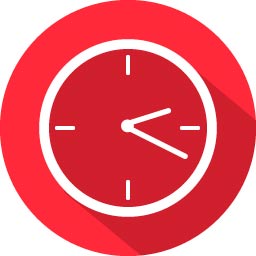 ВОПРОС № 24
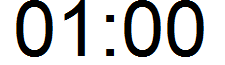 Какое наименьшее число поворотов кодового замка нужно сделать, чтобы превратить
 2719 в 4383?
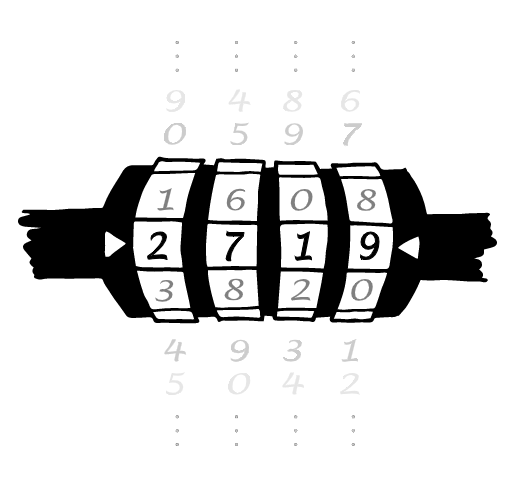 13
ОТВЕТ
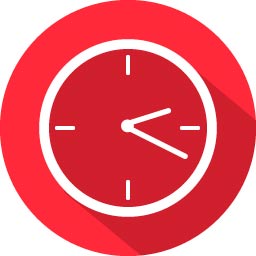 КОНКУРС КАПИТАНОВ
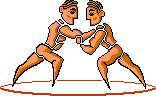 Корневище крестоцветного содержит глюкозы не больше, чем представитель этого же семейства.
Хрен редьки не слаще.
Сбился с азимута среди трёх голосеменных.
Заблудился в трёх соснах.
На один из органов кровообращения не распространяется влияние дисциплинарного устава.
Сердцу не прикажешь.
Кровососущее насекомое не может сделать более острым ротовой аппарат.
Комар носу не подточит.
Сколько это млекопитающее не снабжай питательными веществами, оно постоянно смотрит в растительное сообщество.
Сколько волка не корми, он все в лес смотрит.
Престарелое непарнокопытное не приведет в негодность сельскохозяйственные угодья.
Старый конь борозды не испортит.
Процесс создания материальных ценностей несопоставим с представителем семейства псовых, поэтому не имеет возможности скрыться в направлении лесного массива.
Работа – не волк, в лес не убежит.
Если особа женского пола покидает транспортное средство, то движущая сила транспорта испытывает определенные положительные эмоции.
Баба с возу – кобыле легче.
При желании продолжения обмена веществ в организме необходимо иметь навыки движения вокруг своей оси.
Хочешь жить – умей вертеться.
Человек, которому в самом ближайшем будущем грозит прекращение насыщение кислородом его организма, доходит до того, что пытается зажать в руке высохший злачный стебель.
Утопающий хватается за соломинку.
ВОПРОС № 1
Какой музей назван КНИГОЙ РЕКОРДОВ ГИННЕСА самым большим в мире по количеству экспонатов?
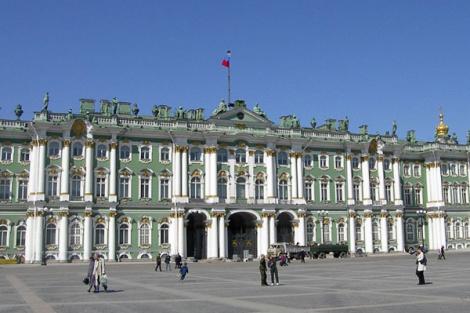 вопрос на засыпку
Эрмитаж в Санкт-Петербурге
ОТВЕТ
ВОПРОС № 2
Назовите гору, к которой причалил Ковчег праведника Ноя?
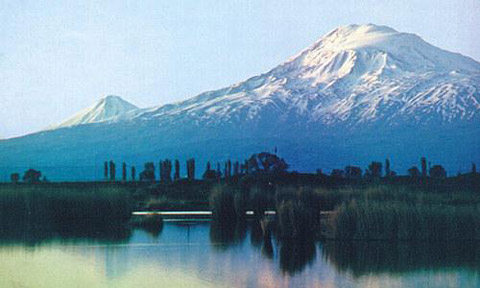 вопрос на засыпку
Арарат
ОТВЕТ
ВОПРОС № 3
Как в древности называли Британские острова?
вопрос на засыпку
Альбион
ОТВЕТ
ВОПРОС № 4
Какая птица является символом педагогики?
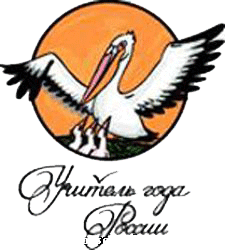 вопрос на засыпку
Пеликан
ОТВЕТ
ВОПРОС № 5
Скажите по-китайски «большой ветер»?
вопрос на засыпку
Тайфун, точнее «тай фын»
ОТВЕТ
ВОПРОС № 6
Что искали алхимики?
вопрос на засыпку
Философский камень
ОТВЕТ
ВОПРОС № 7
Францию иногда называют ГЕКСАГОНОМ. Назовите две причины такого названия.
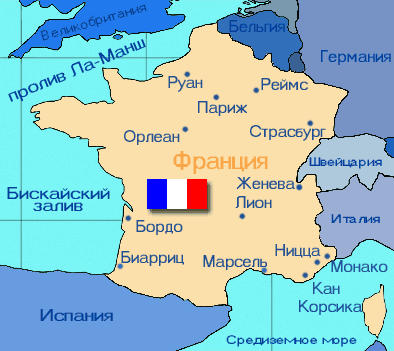 вопрос на засыпку
ОТВЕТ
ВОПРОС № 9
Кто был изображён на первом логотипе компании Apple?
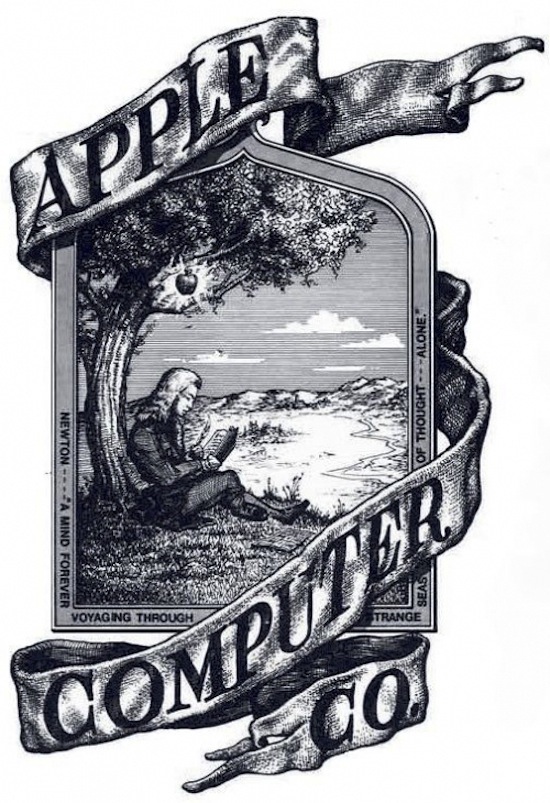 На самом первом логотипе Apple был изображен Исаак Ньютон, сидящий под яблоней — незамысловатый сюжет легенды про открытие сэром Исааком силы всемирного тяготения.
вопрос на засыпку
ОТВЕТ
ВОПРОС № 10
Что общего между нашей собакой и зарубежными обезьяной и улиткой?
Только в русском языке и некоторых языках бывших советских республик знак @ называют собачкой. В других языках чаще всего @ называют обезьянкой или улиткой, встречаются и такие экзотические варианты как штрудель (на иврите), сельдь под маринадом (в чешском и словацком), лунное ухо
 (в казахском).
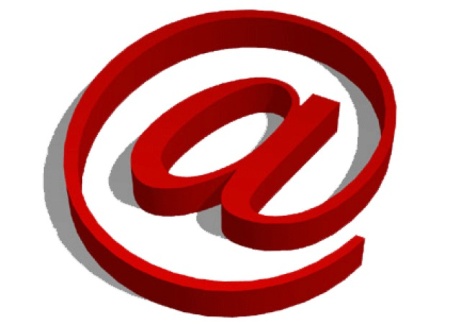 вопрос на засыпку
ОТВЕТ
ВОПРОС № 11
Дочь поэта Джоржа Байрона. Вошла в историю компьютерной техники как первый программист; ее именем назван язык программирования, появившийся в 1980 году во Франции.
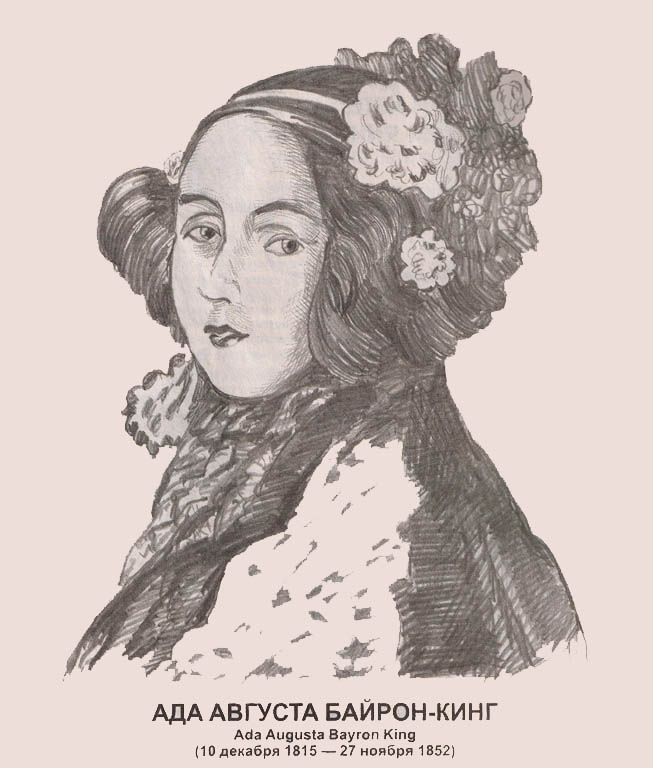 вопрос на засыпку
ОТВЕТ
ВОПРОС № 12
Ряд известных компьютерных компаний (Intel, Microsoft и др.)организовали консорциум, занимающийся согласованием стандартов по применению интернет-сервисов. Сокращенное название консорциума ─ W3C, хотя полное название состоит из четырех слов. Почему аббревиатура трехбуквенная?
вопрос на засыпку
Обозначение W3 соответствует “World Wide Web”, буква С- слову Consortium (консорциум)
ОТВЕТ
ВОПРОС № 13
Название какой всемирно известной корпорации возникло в результате орфографической ошибки?
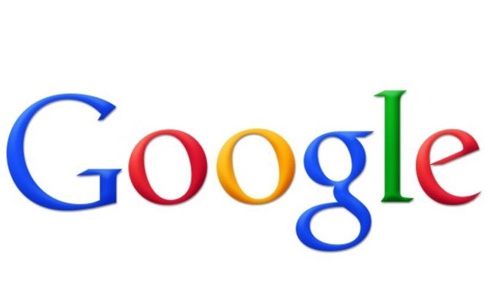 вопрос на засыпку
Правильно «googol.com»
это число десять в сотой степени, то есть единица со ста нулями.
ОТВЕТ
ВОПРОС № 14
В Швеции официально признано религией сообщество Миссионерская церковь копимизма, для членов которого священными актами являются копирование информации. Священные символы этой новой религии —2 комбинации клавиши (всего три клавиши).
 Назовите их.
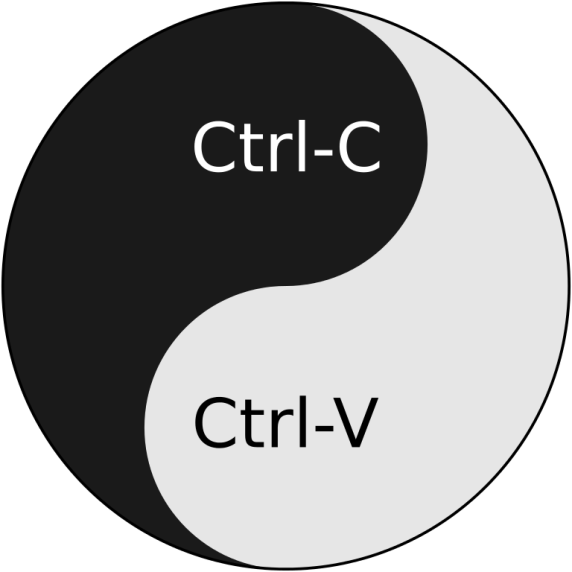 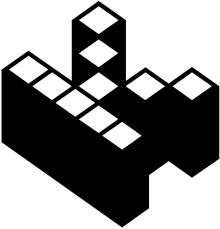 вопрос на засыпку
ОТВЕТ
ВОПРОС № 15
Почему технология Bluetooth так называется?
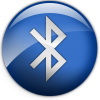 вопрос на засыпку
В честь датского короля Харальда I Синезубого. В 10 веке этот король объединил разрозненные датские племена, а Bluetooth был призван сделать то же самое с протоколами связи, объединив их в один универсальный стандарт.
ОТВЕТ
ВОПРОС № 16
Французский писатель Виктор Гюго сказал, что «у истории её нет». Все вы ею пользовались, а её виртуальной разновидностью можете воспользоваться, не выключая компьютер. Что это?
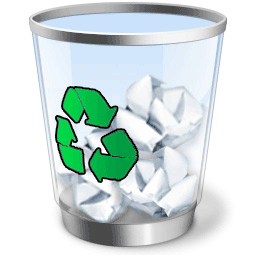 ИНФОРМАТИКА
КОРЗИНА
ОТВЕТ